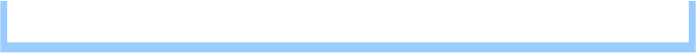 02  项目策划/任务书（Project Plan/Charter）
注：以上工期及费用估算均用最可能值
Note：as for the above-mentioned estimated duration and cost, the most feasible value is to be adopted.
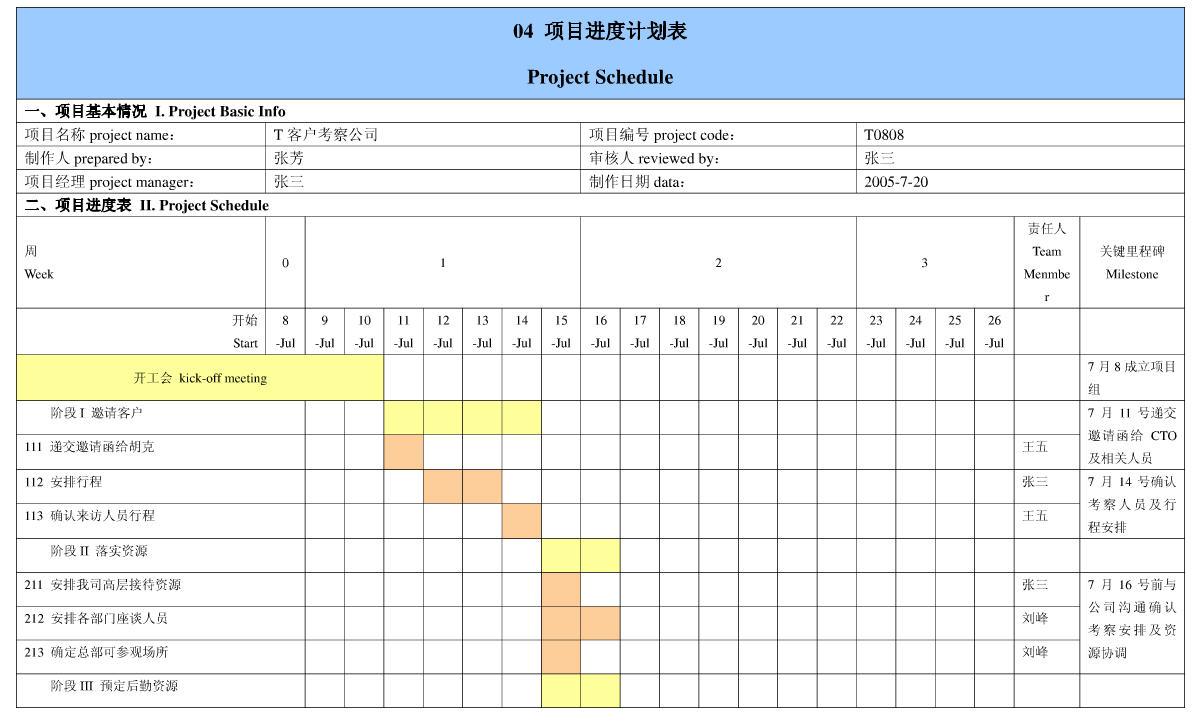 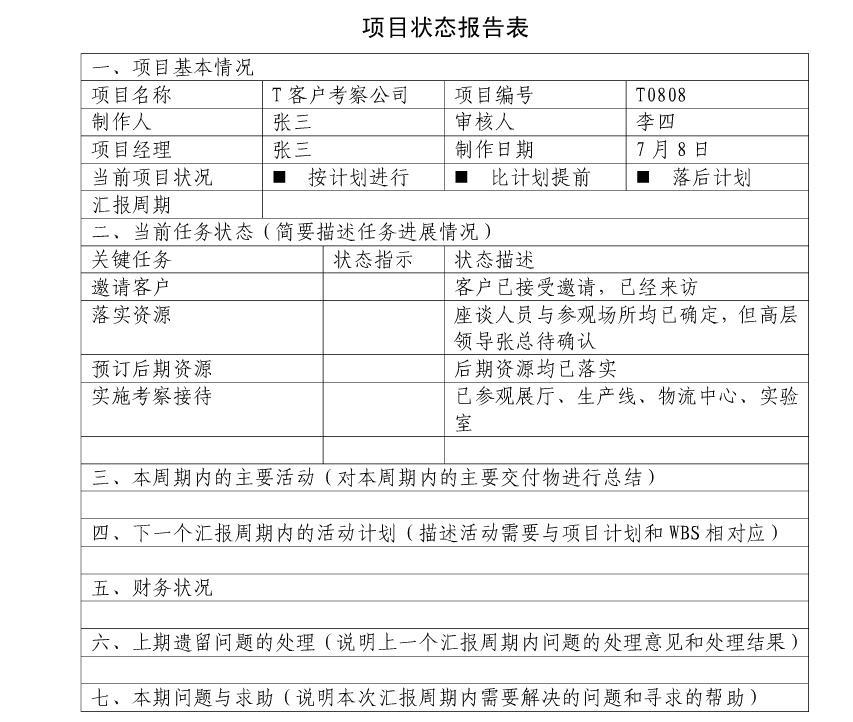